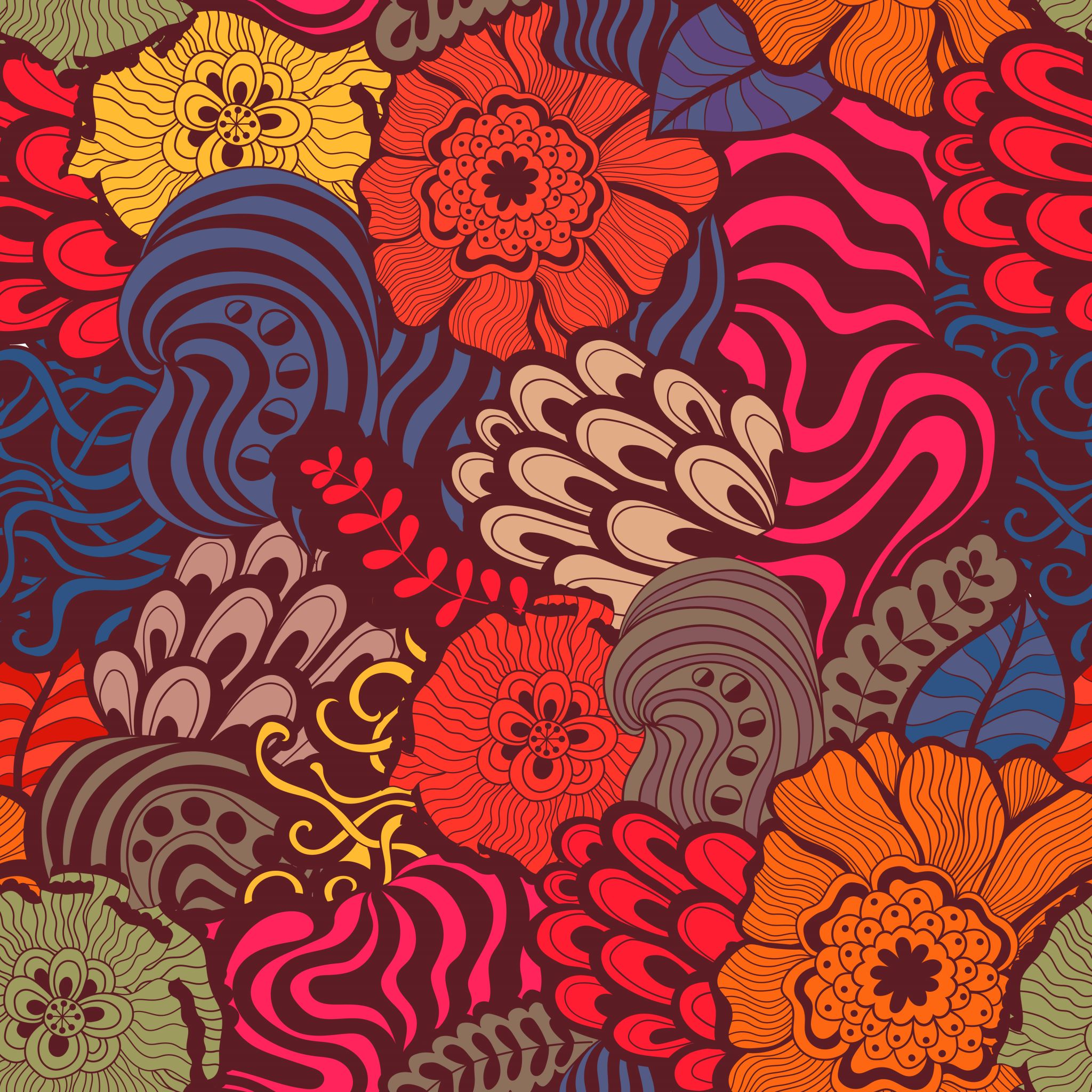 Community verbonden
Presentatie donderdag 4-3
Deze week:
Dinsdag: herhalen, planning aanscherpen, go/nog go, LA Krachtenveldanalyse met Stijn en Pascalle 

Woensdag: ochtend over conflicthantering & je eigen stijl hierin, communicatieplan afmaken (Pascalle) en presentatie voorbereiden. Middag krijgen alle groepen adviesgesprek over communicatieplan met Stijn en Thomas

Donderdag: 2e uur = voorbereiding van vrijdag. 3e uur gaat over Doelenboom met Walter en Pascalle  

Vrijdag input over financiën, projectplan bijwerken en presentaties van de communicatieplannen aan elkaar met Marieke en Thomas.
Even korte terugblik op opdracht van gisteren! Individuele opdracht:
1. Vul de zelftest in van Kilmann en ontdek je voorkeurs-stijl:
https://btsg.nl/test/thomas-kilmann-conflicthanterings-test/ 
2. Welke conflictstijl gebruik je het meest? Geef 2 voorbeelden (STARR) van situaties en leg uit hoe je handelde.
3. Welke conflictstijl is je tegenpool? Licht dit toe.
> Maak hierover een word-document van dat je upload (ergens) op je Wiks-portfolio. 

Groepsopdracht: 
1. Bespreek vandaag samen waar jullie mogelijk conflicten tegenkomen tijdens de bijeenkomst die je organiseert voor jouw community.
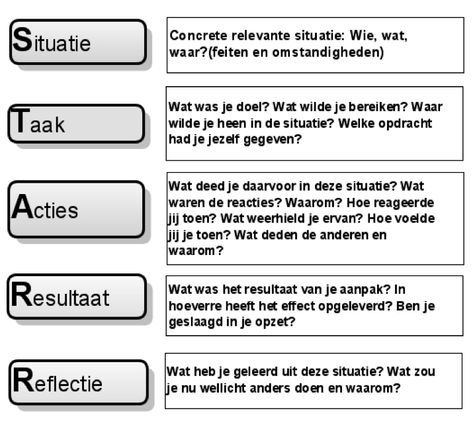 NU:Projectmanagement
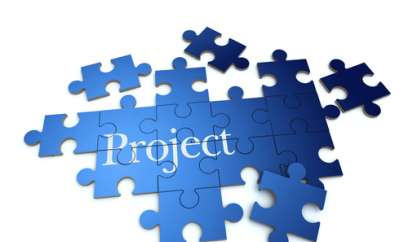 Aanleiding
Community

In een community zijn mensen met een gezamenlijk doel, interesse of ideeën verbonden, én communiceren of werken samen met elkaar om samen meer te weten of te kunnen dan ieder afzonderlijk.
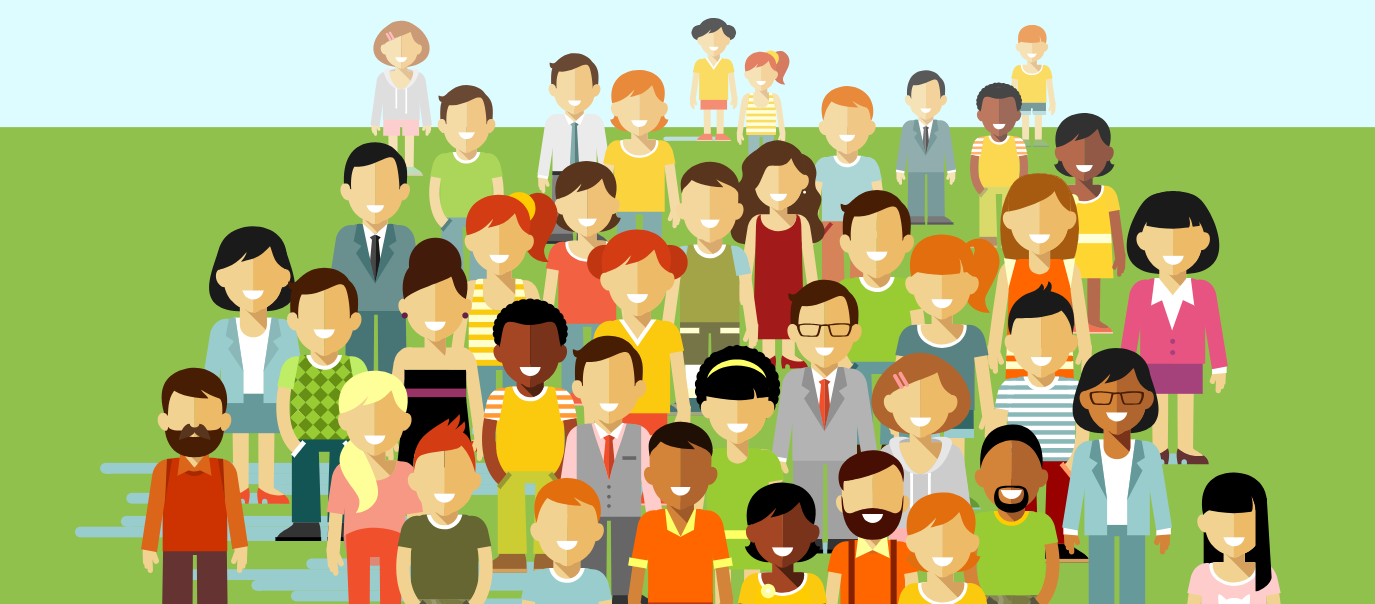 Projectplan
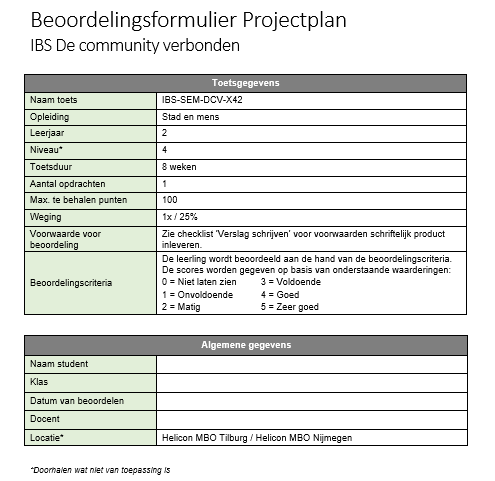 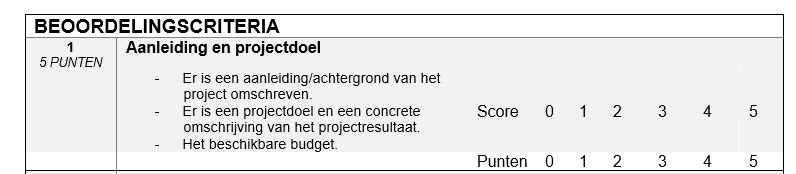 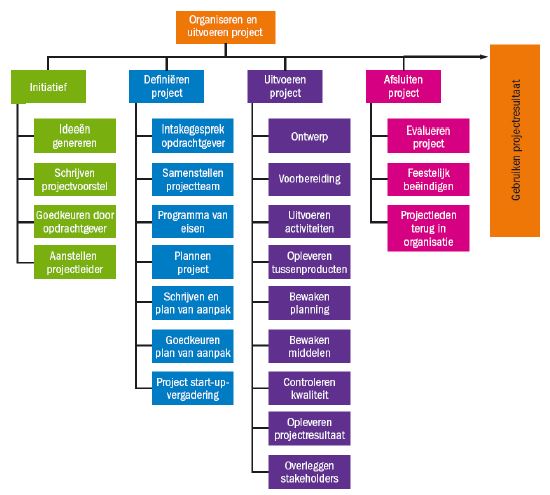 Projectfases
Initiatief fase

Ideeën generen
Schrijven projectvoorstel
Go/ no-go moment
Vaststellen projectleider
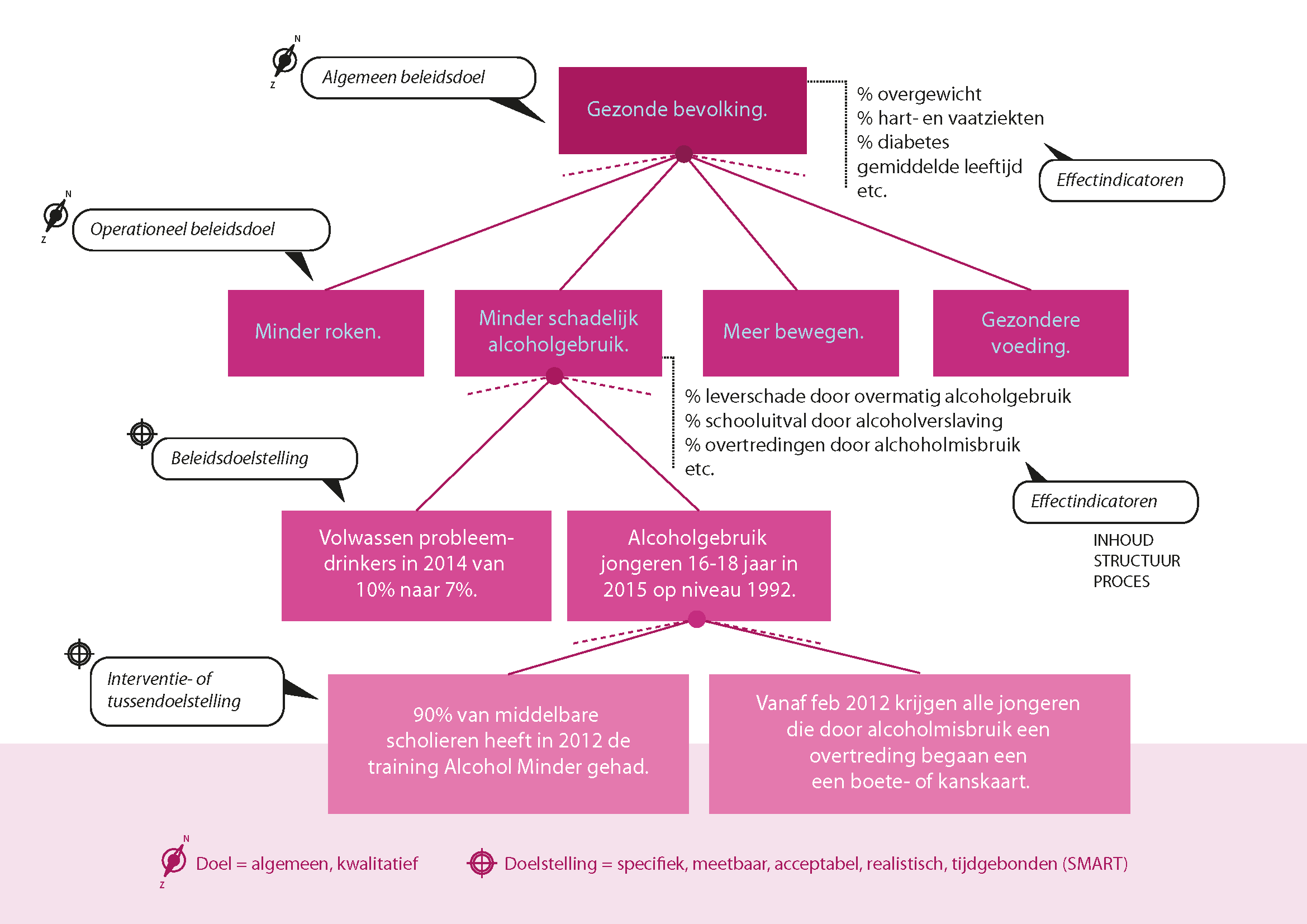 Doelenboom
Maak het meetbaar!
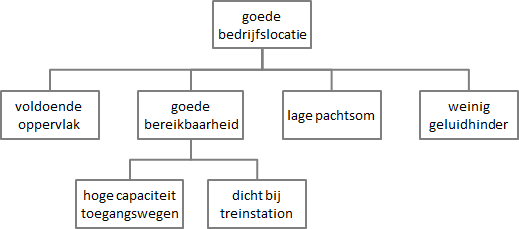 Oefening Doelenboom
Maak een Doelenboom van ‘Leefbaarheid in de wijk’.
(max 3 – 6).
PDCA-cyclus
Plan: verbeteringen?

Do: voer ze uit.

Check: evalueer effect

Act: pas aan
Zijn we nog op de goede weg?
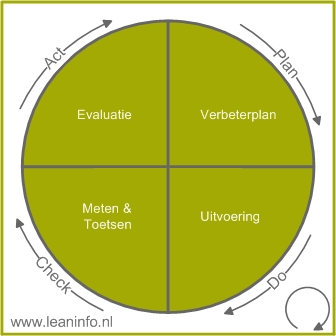 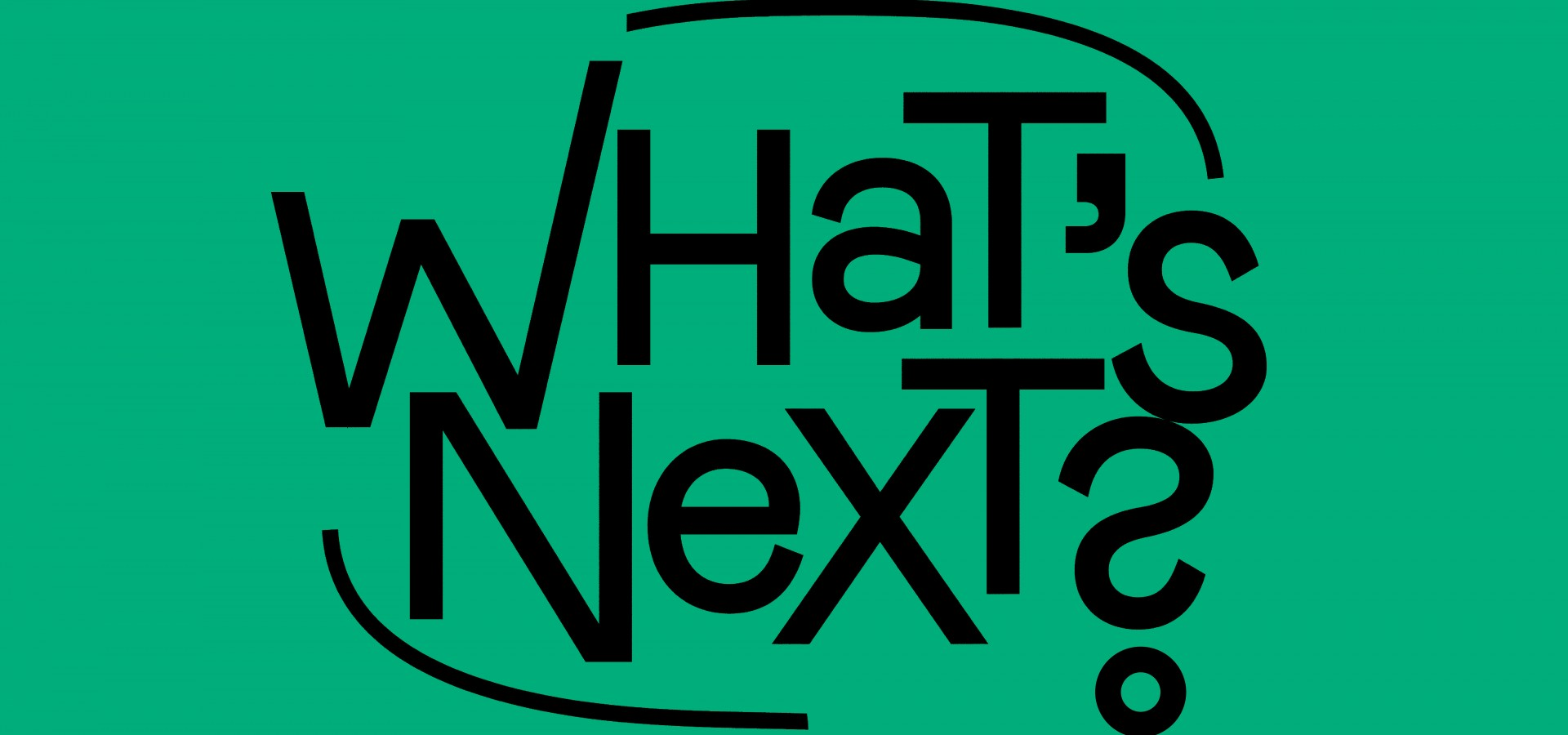 Na de lunch:
AVO

Vrijdag 
Ochtend IBS met Marieke en Thomas 
Middag L&O: escaperoom!
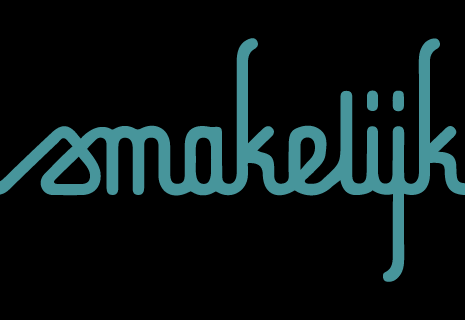